«Шнуровки, ленточки»
Мелкая моторика
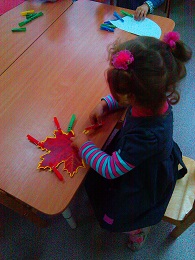 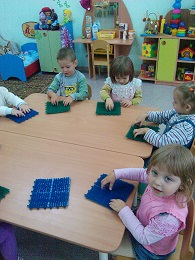 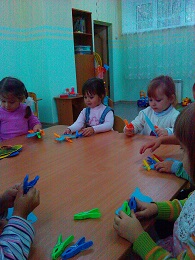 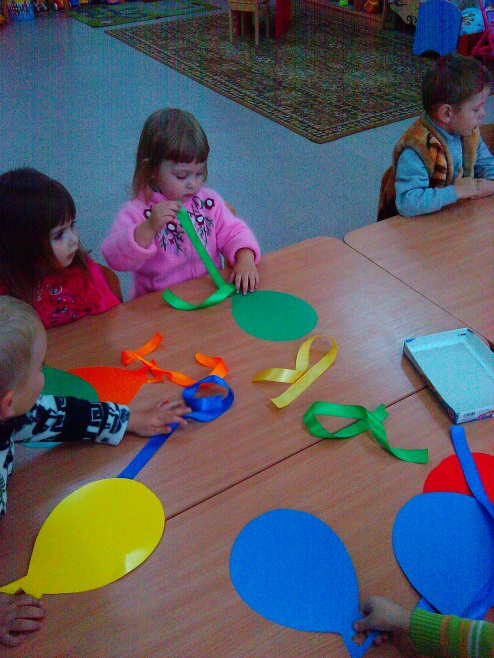 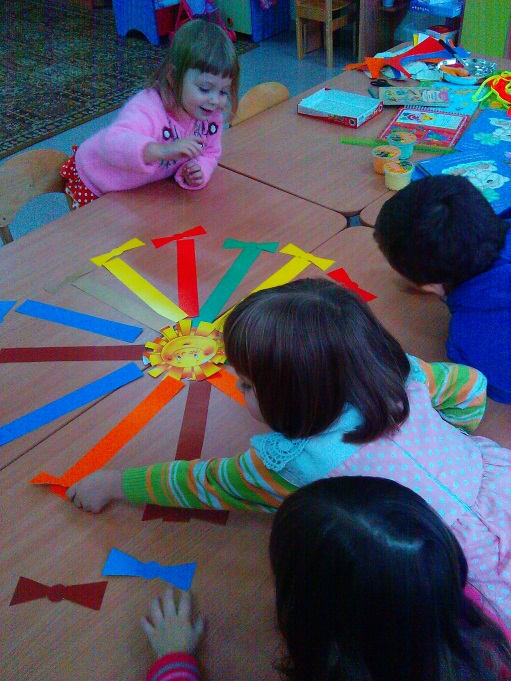 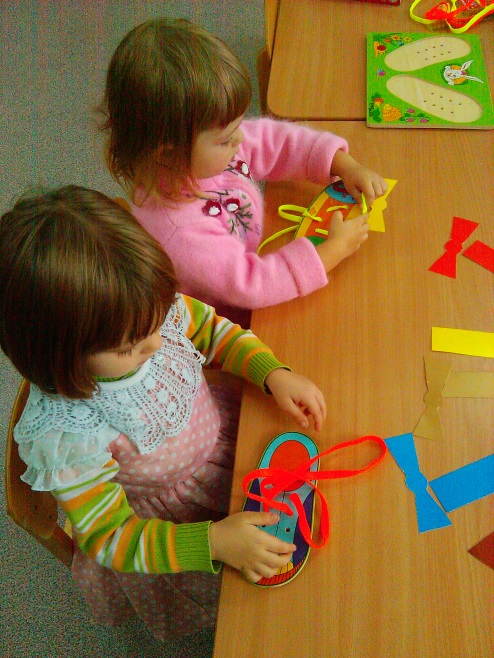 «Укрась солнышко»